VŠB-TUO, FEI, K450 odbor. skupina Měření, testování a senzory
prof. Ing. Petr Bilík, Ph.D.
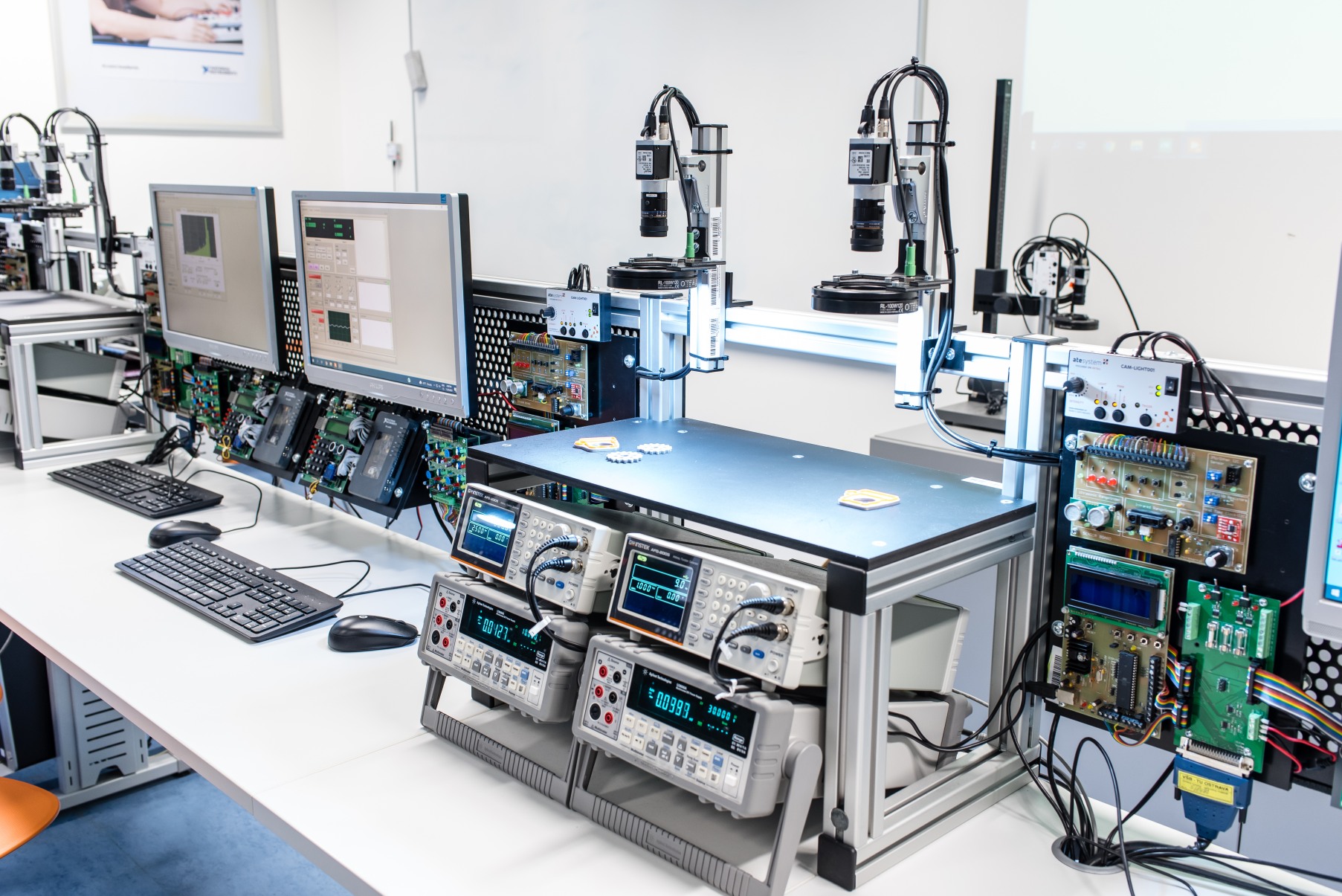 0
18/12/23
Realizované projekty
A Comprehensive System for the Development of the Field of Non-Invasive Fetal ECG Monitoring
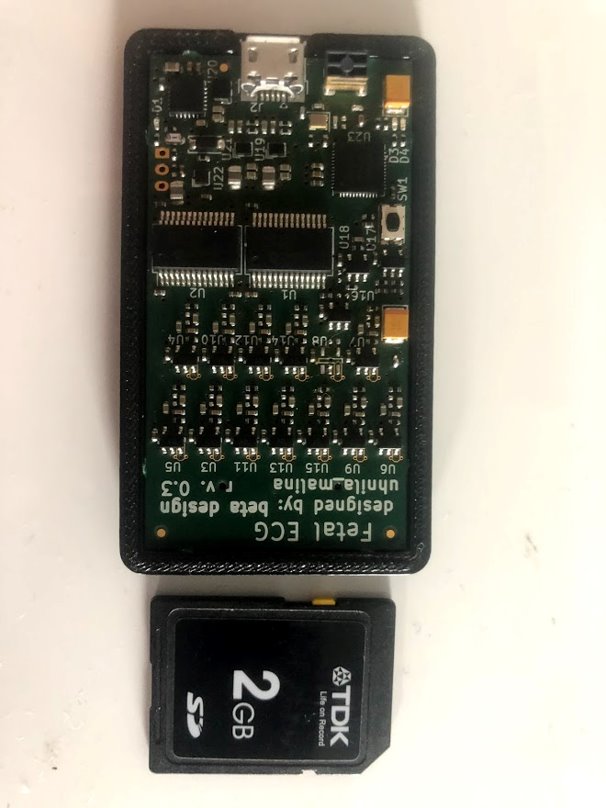 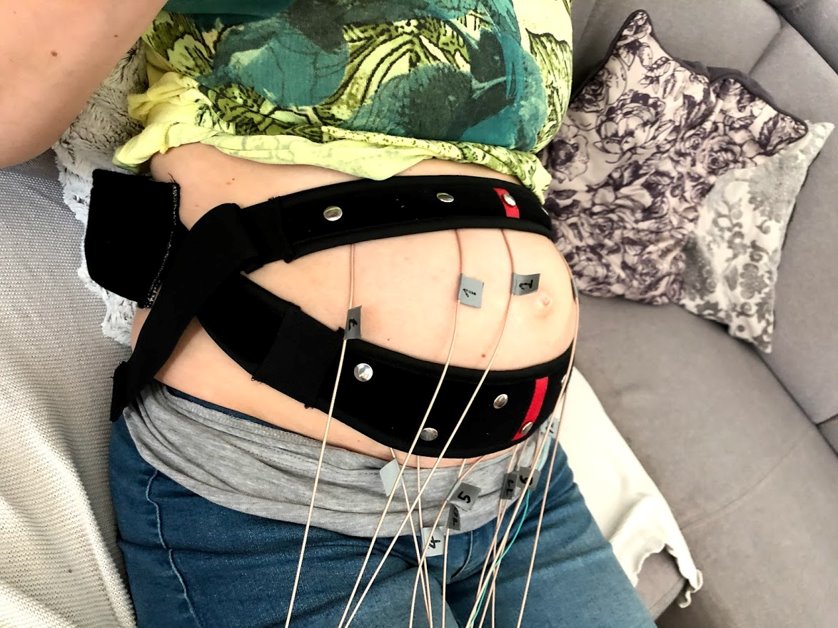 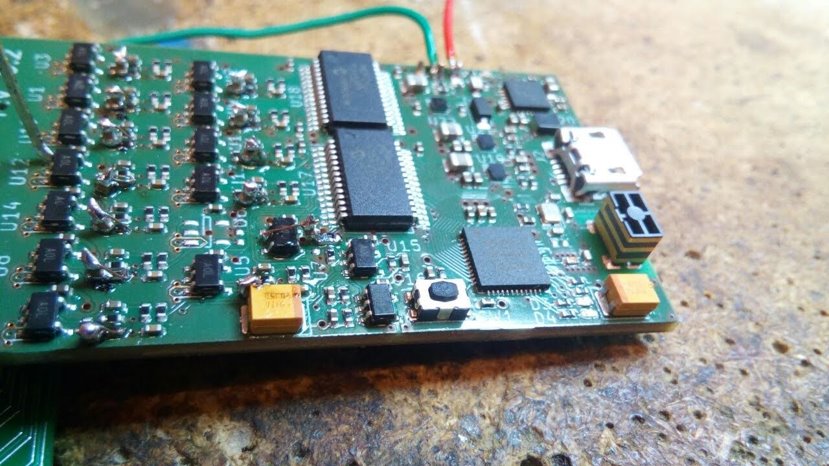 1
18/12/23
Realizované projekty
Development of a Complex Sensory System for Effective MRI Control
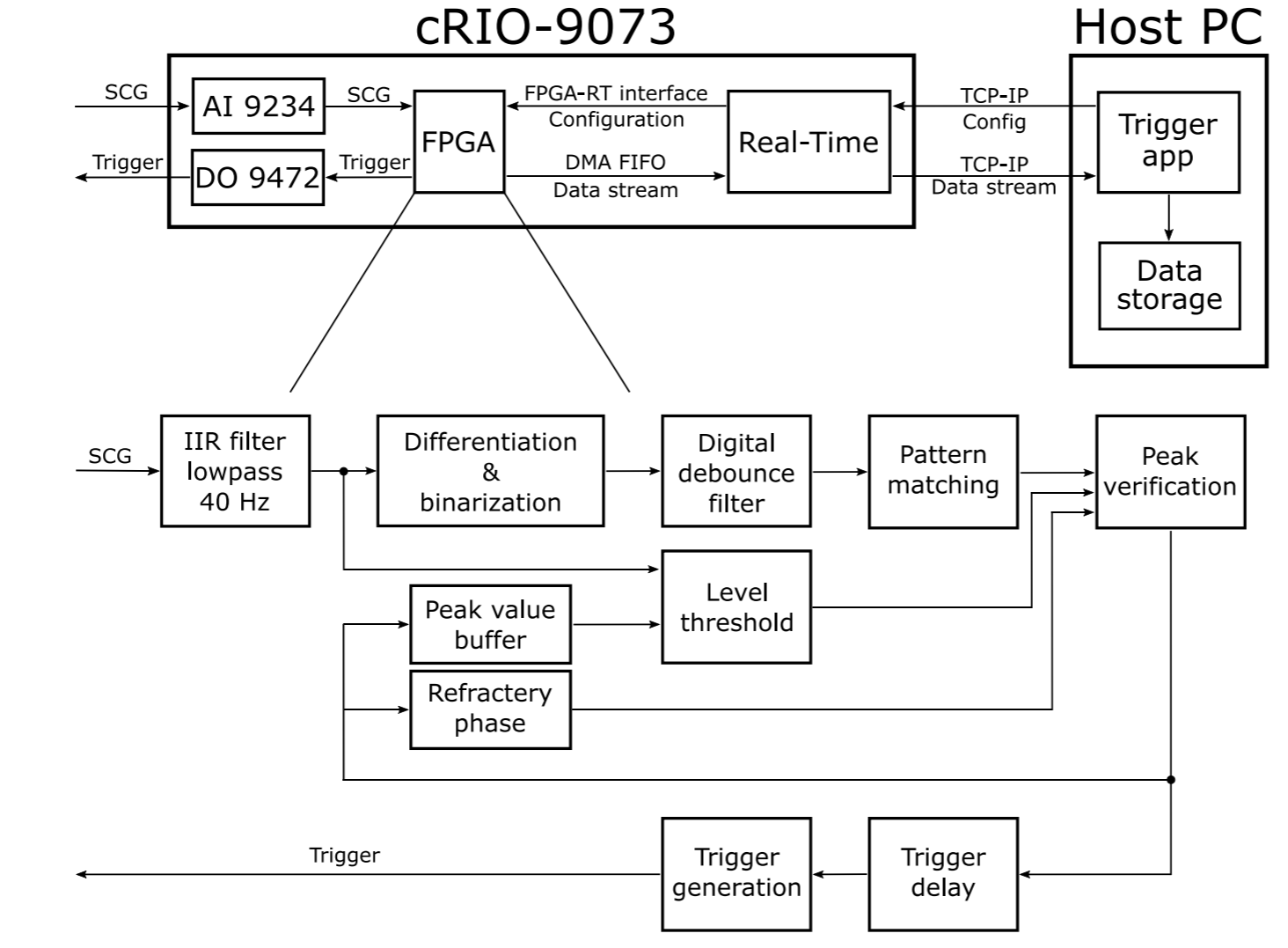 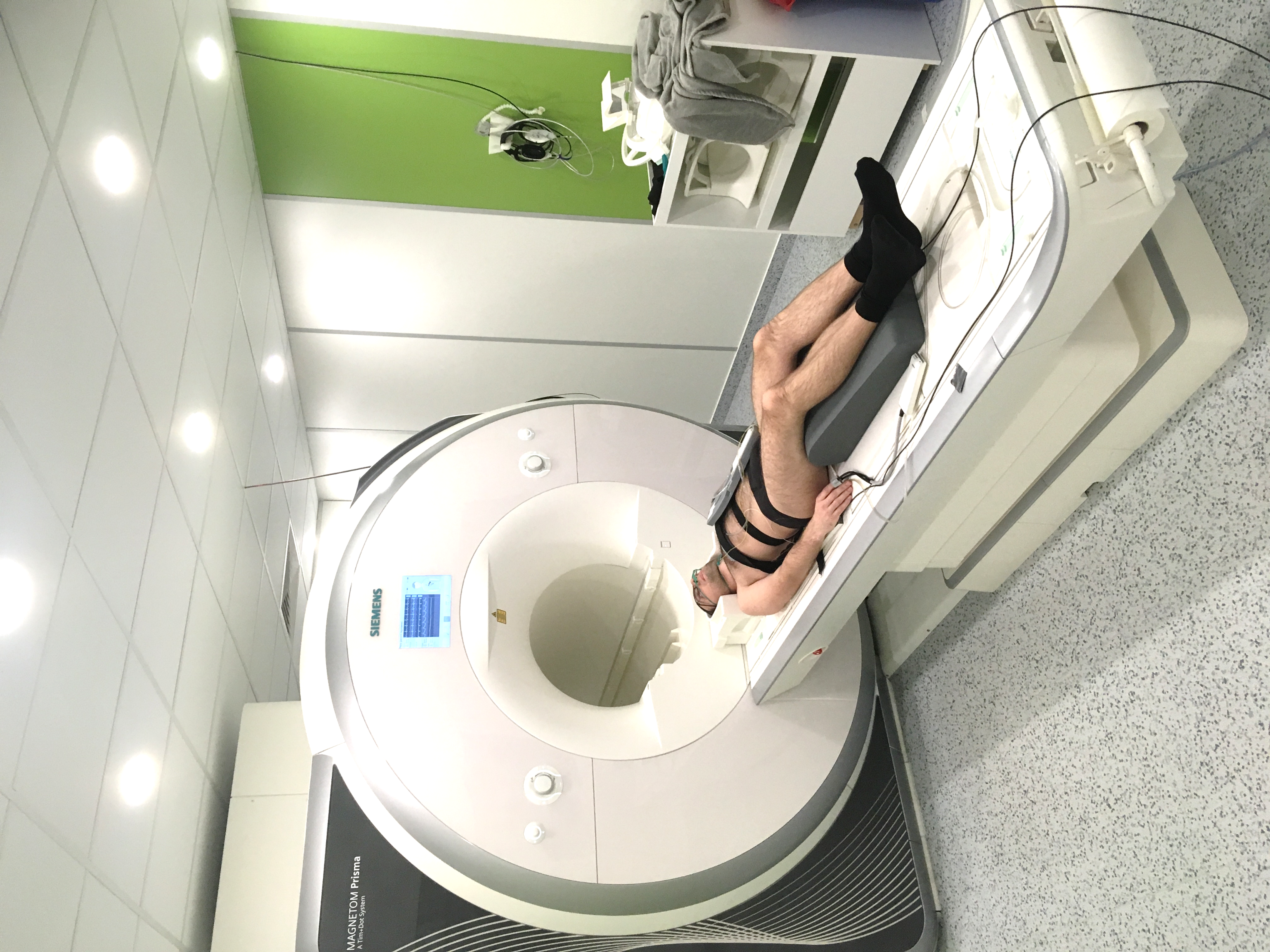 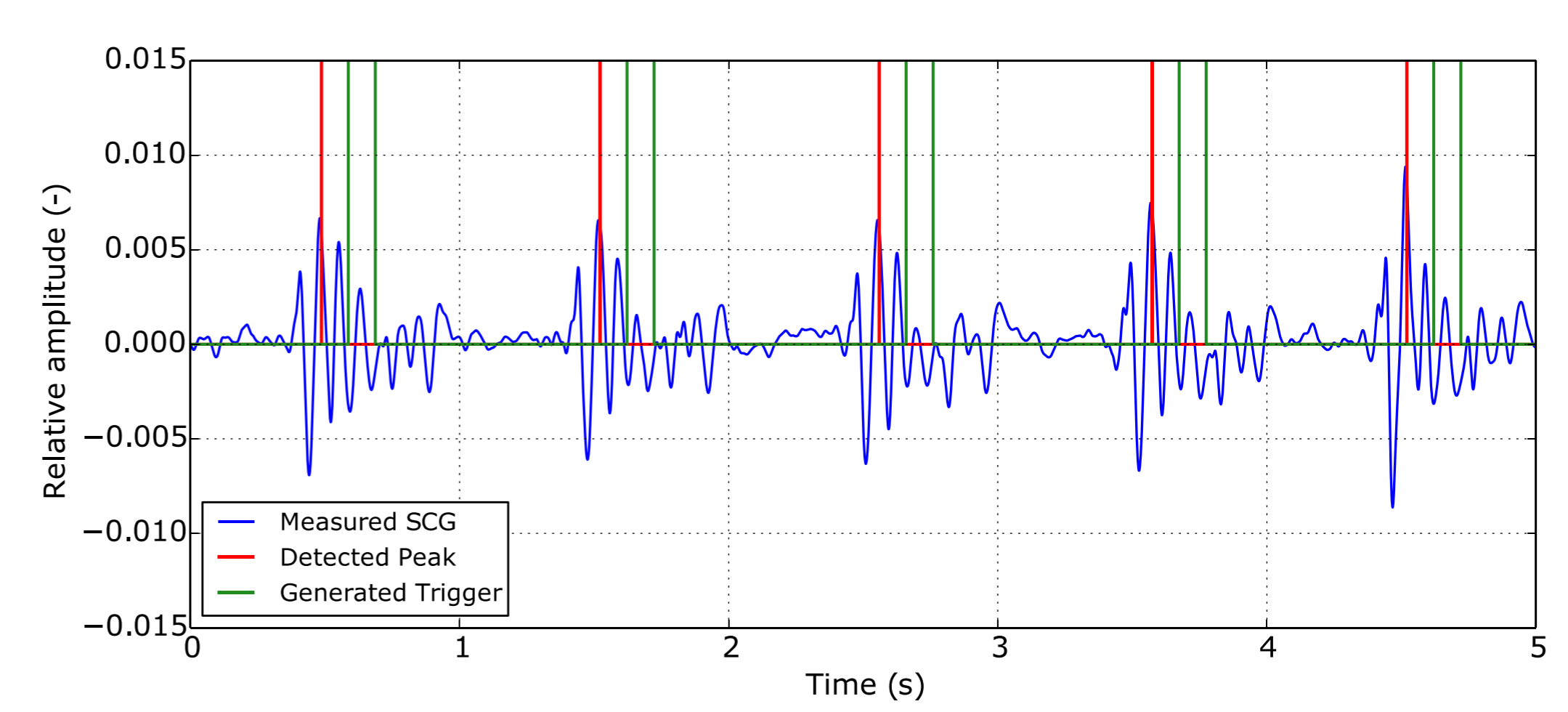 2
18/12/23
Realizované projekty
E-Town, vývoj testeru a nabíjecí infrastruktury pro e-kola a e-koloběžky
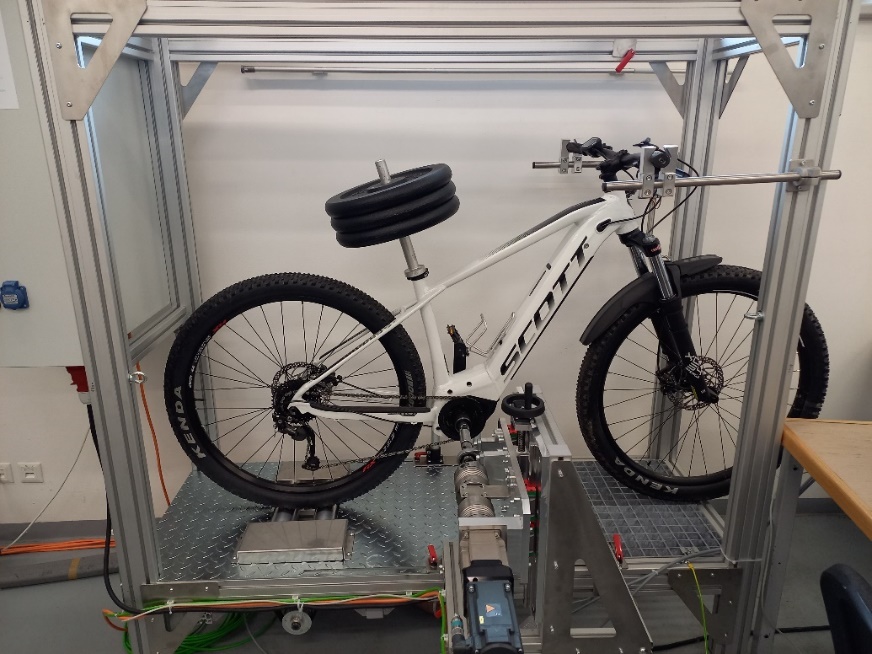 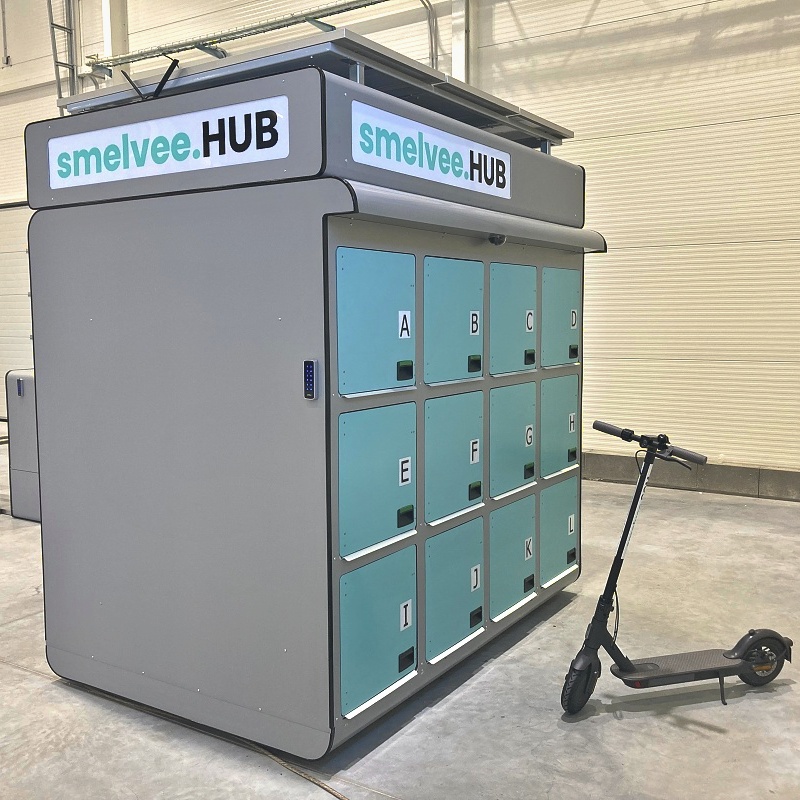 3
18/12/23
Realizované projekty
IQZeProd - Inline quality control for zero-error-products
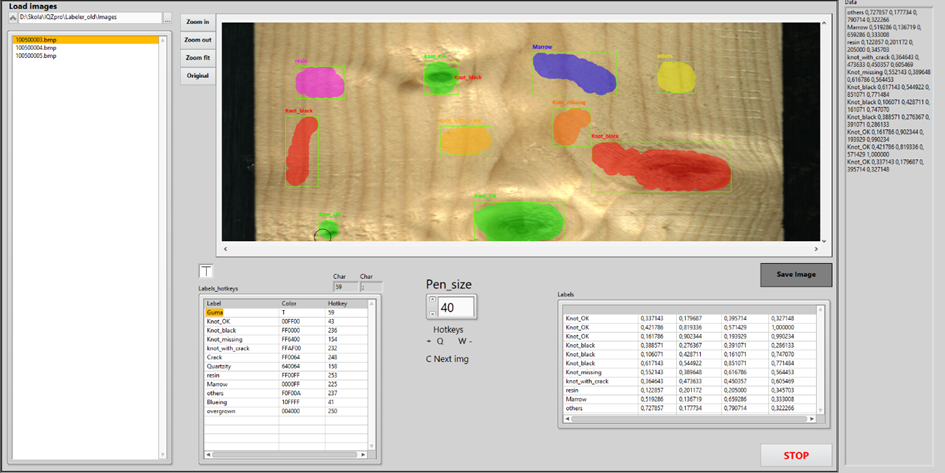 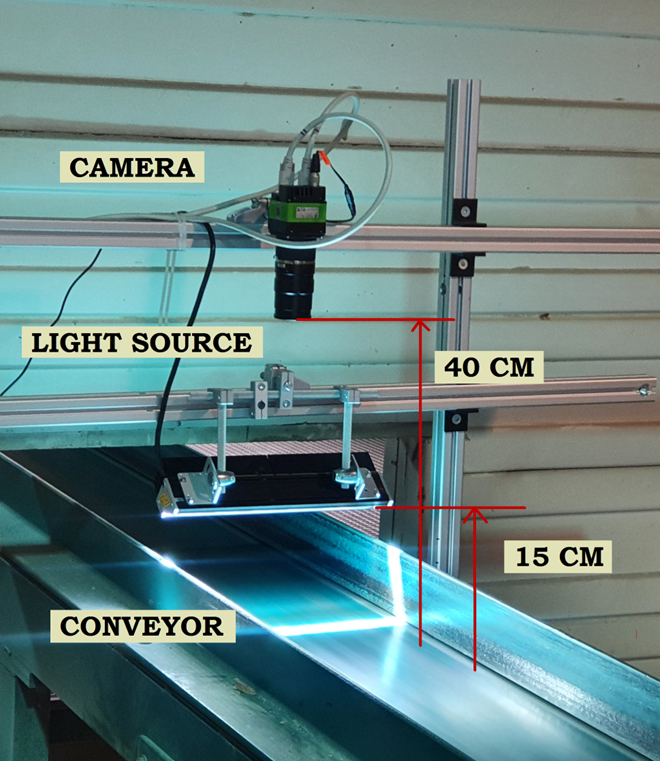 4
18/12/23
Realizované projekty
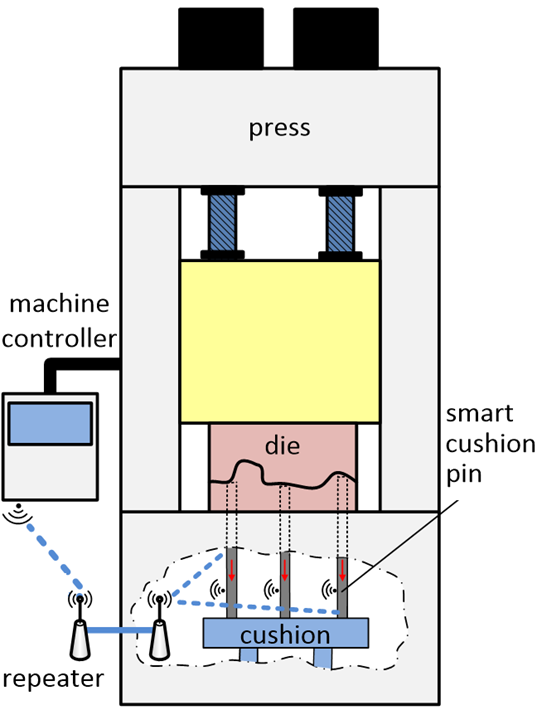 Smart Cushion Pin

Smart Steam Valve
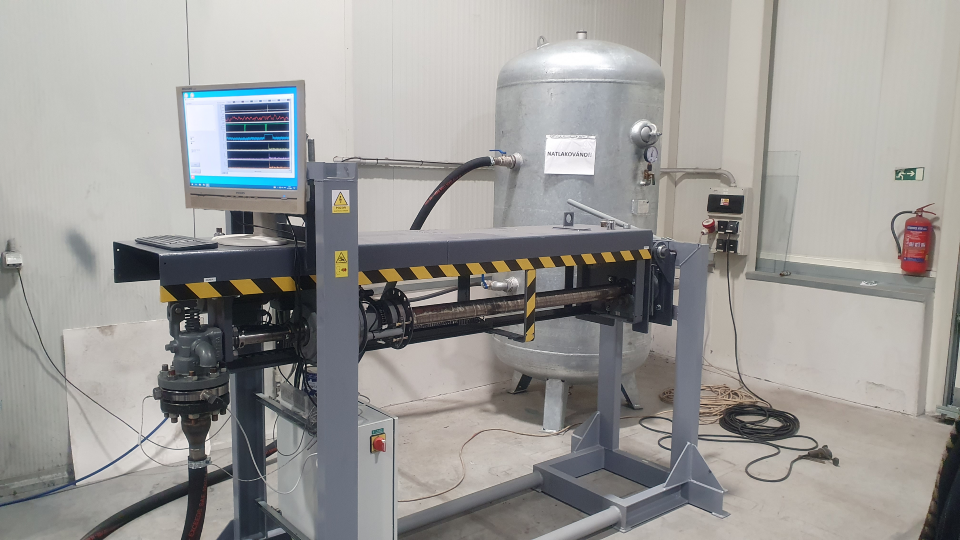 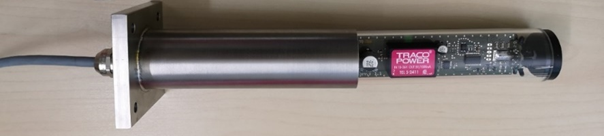 5
18/12/23
Oblasti výzkumu
Automatizované měřicí a testovací systémy pro průmysl
Kamerové systémy pro optickou kontrolu průmyslových výrobků
Testování měřicí techniky pro elektroenergetiku
Vývoj a testování senzorů a měřicí techniky „na míru“ od průmyslu po měření plodového EKG
Zpracování signálů, návrh adaptivních filtrů
Technologie pro řízení a monitoring Smart Homes
6
18/12/23
Aktuálně řešíme
Vývoj SW & HW nástrojů pro hodnocení postižení mozku novorozenců z obrazů MRI
Systém řízení pohybu nanorobotů pomocí magnetického pole
Automatická kamerová inspekce rostlin v indoor pěstebních podmínkách
Vývoj senzoru pro detekci dírek ve válcované hliníkové fólii
Vývoj testeru pro e-kola a e-koloběžky
7
18/12/23
Nabízíme znalosti z oblastí
Návrh speciálních senzorů
Návrh měřicího řetězce, od senzoru až po digitalizovaný signál
Fast prototyping měřicích a monitorovacích systémů na míru
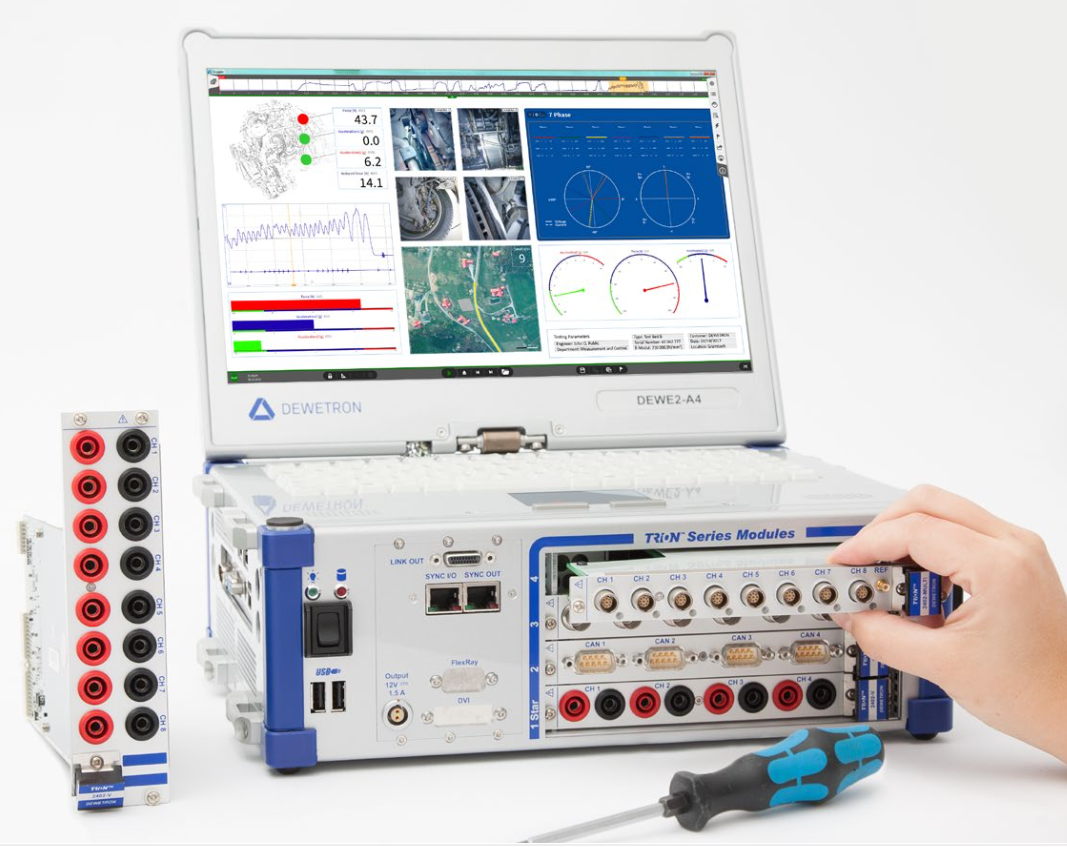 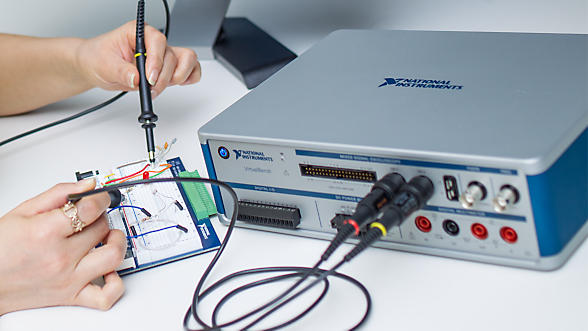 8
18/12/23
Nabízíme znalosti z oblastí
Zpracování digitálních signálů konvenčními metodami a také metodami adaptivní filtrace
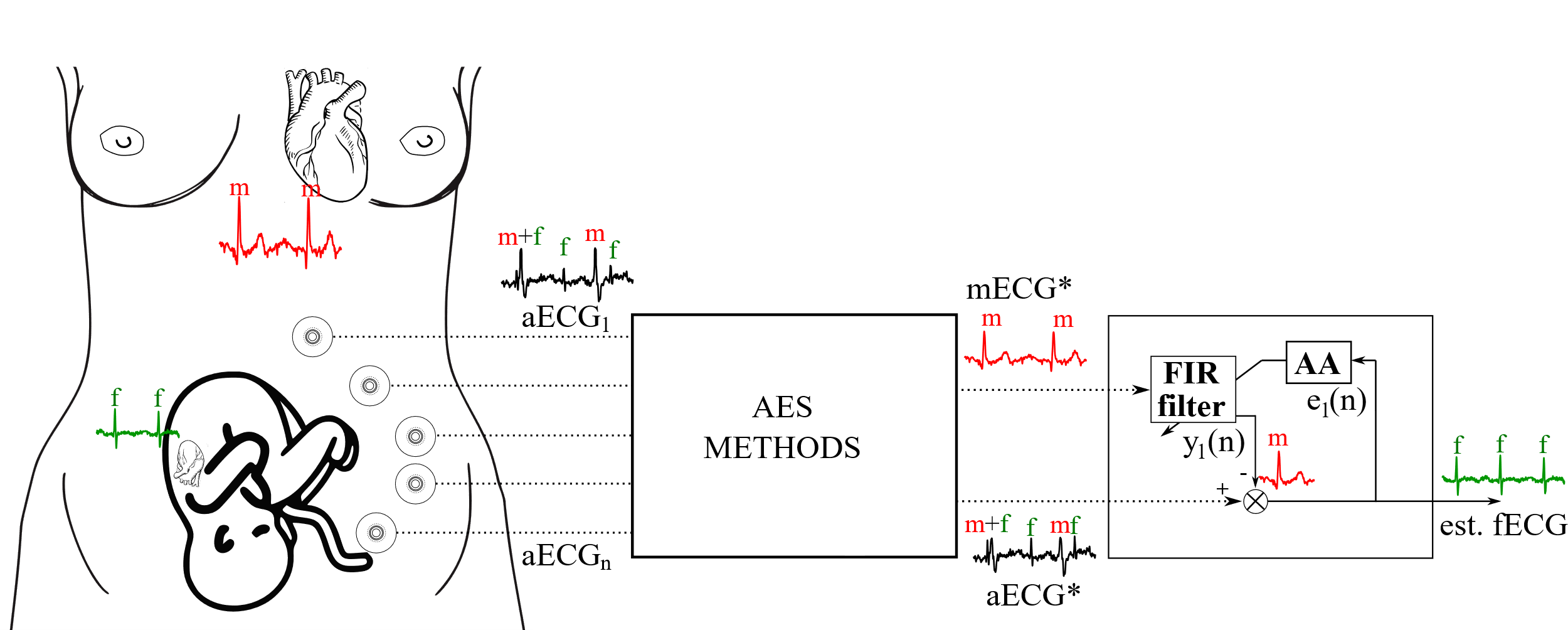 9
18/12/23
Tým odborné skupiny
prof. Petr Bilík
prof. Radek Martinek
doc. Radana Vilímková-Kahánková
doc. Jan Vaňuš
doc. Jan Žídek
Ing. Jindřich Brablík, Ph.D.
Ing. Lukáš Danys, Ph.D.
Ing. René Jaroš, Ph.D.
Ing. Jakub Kolařík, Ph.D.
Ing. Richard Velička, Ph.D.
10
18/12/23
Děkuji za pozornost
prof. Ing. Petr Bilík, Ph.D.

+420 737 204 716
petr.bilik@vsb.cz

www.vsb.cz
text
11
18/12/23